Absolute Advantage
Ability to produce more of a given product using a given amount of resources
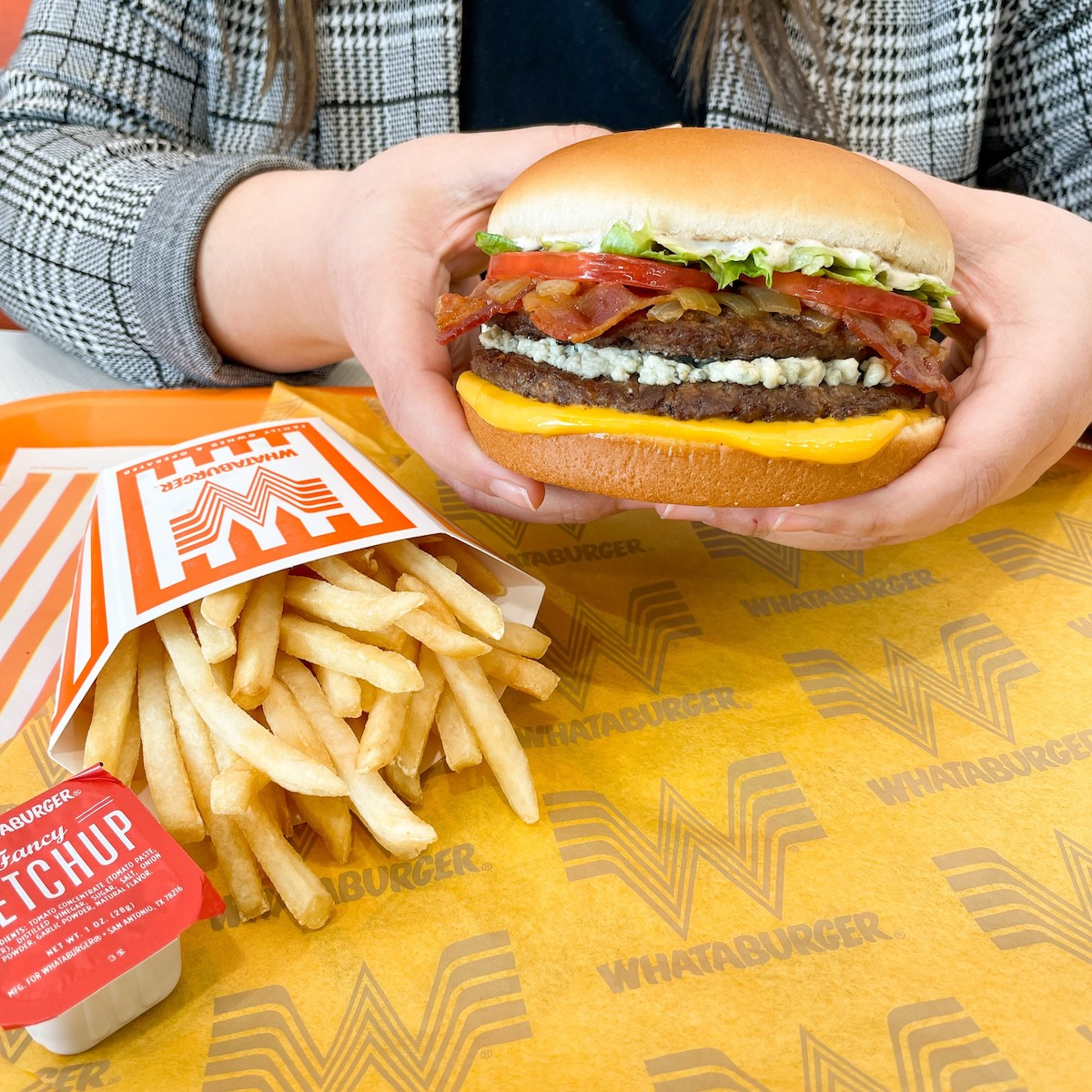 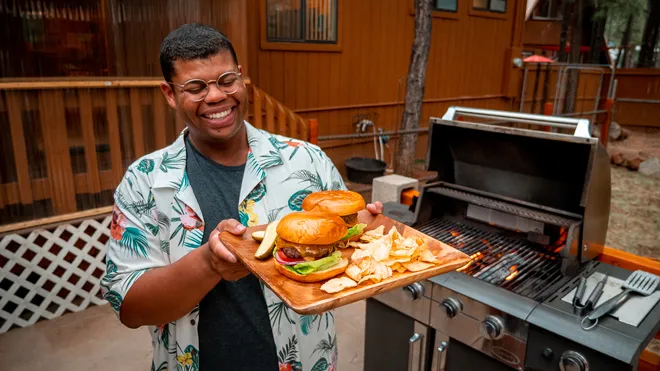 Comparative Advantage
Ability to produce a product most efficiently given all the other products that could be produced
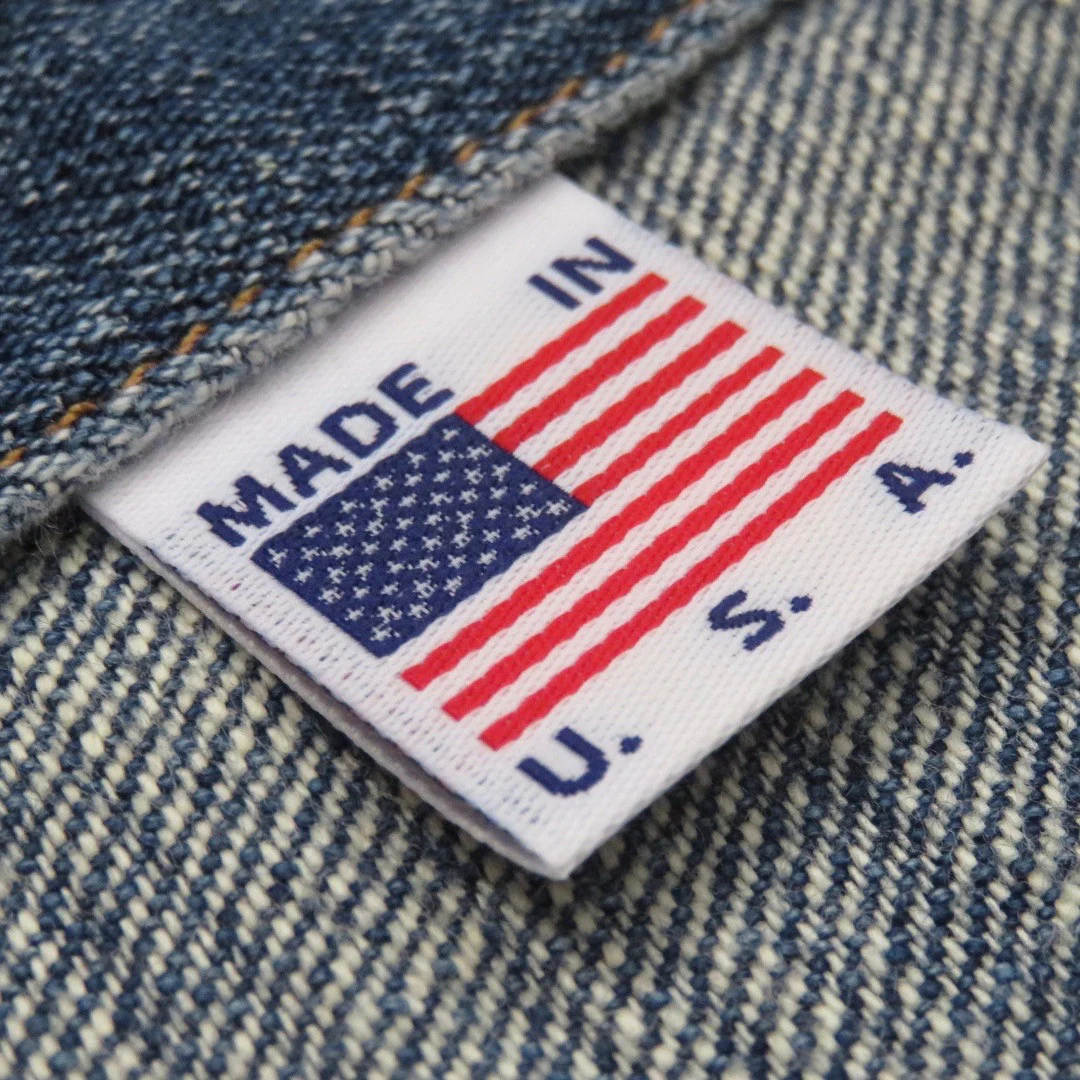 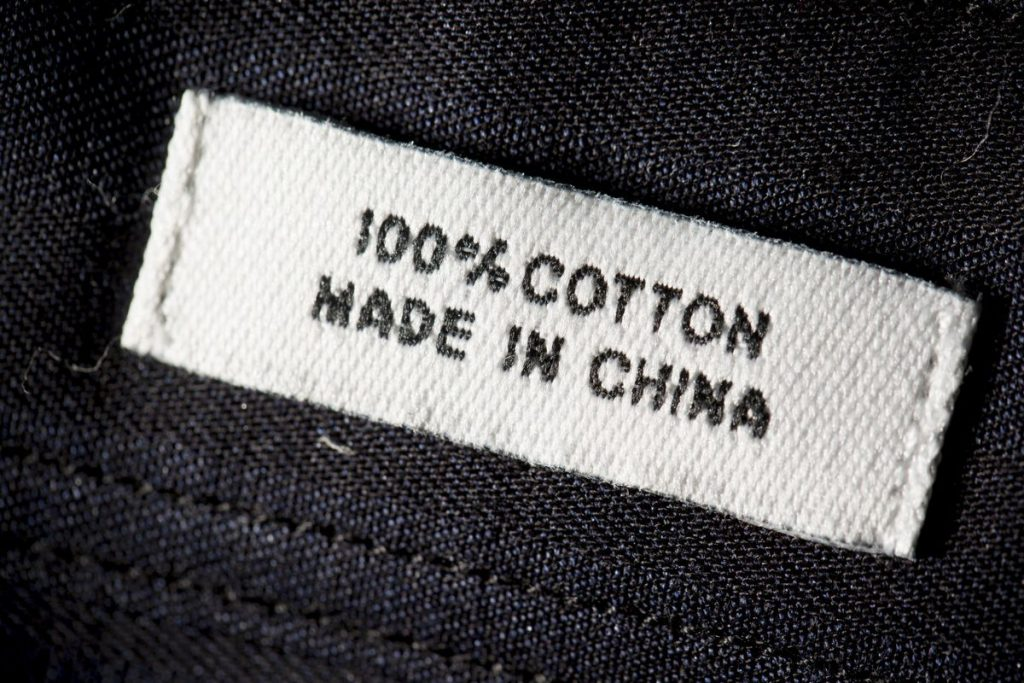 Factors of Production
the resources that are used to make goods and services

land, labor, capital, entrepreneurship
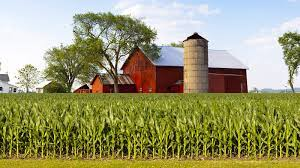 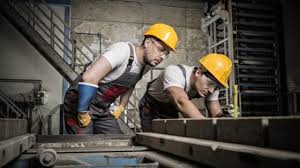 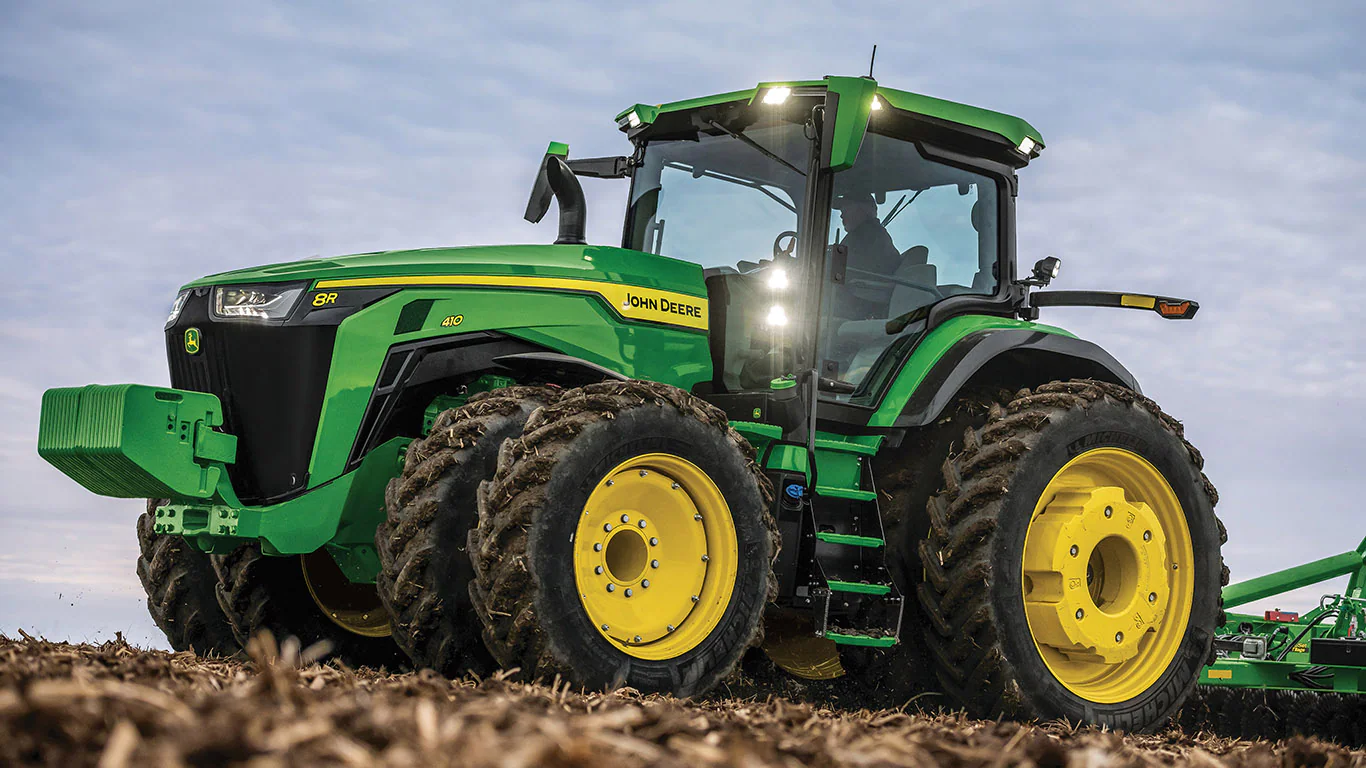 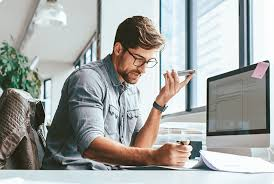 Scarcity
Unlimited wants but limited resources
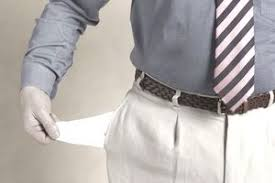 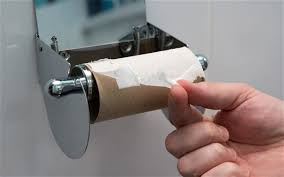 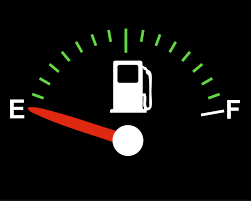 Communism
the government owns and controls the resources and means of production, and makes all the economic decisions
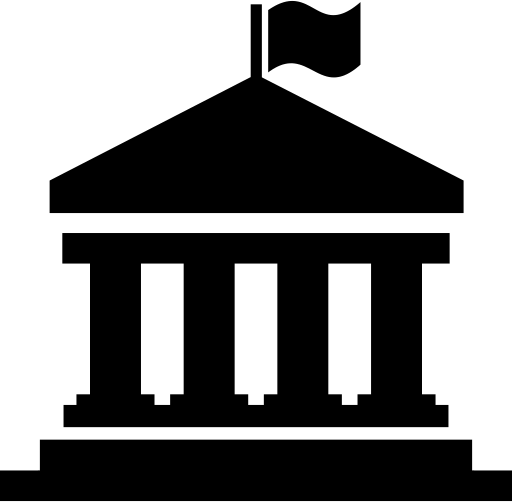 Socialism
the belief that wealth should be evenly distributed throughout society
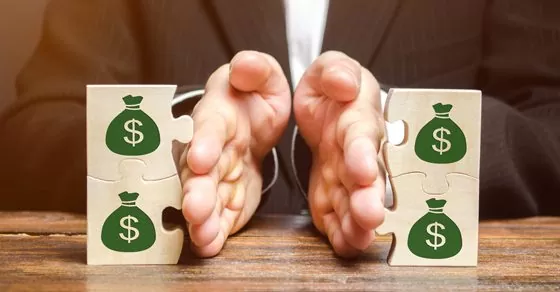 Free Enterprise
what is produced is usually determined by consumer demand and how its produced is based on supply of resources, with little to no government control
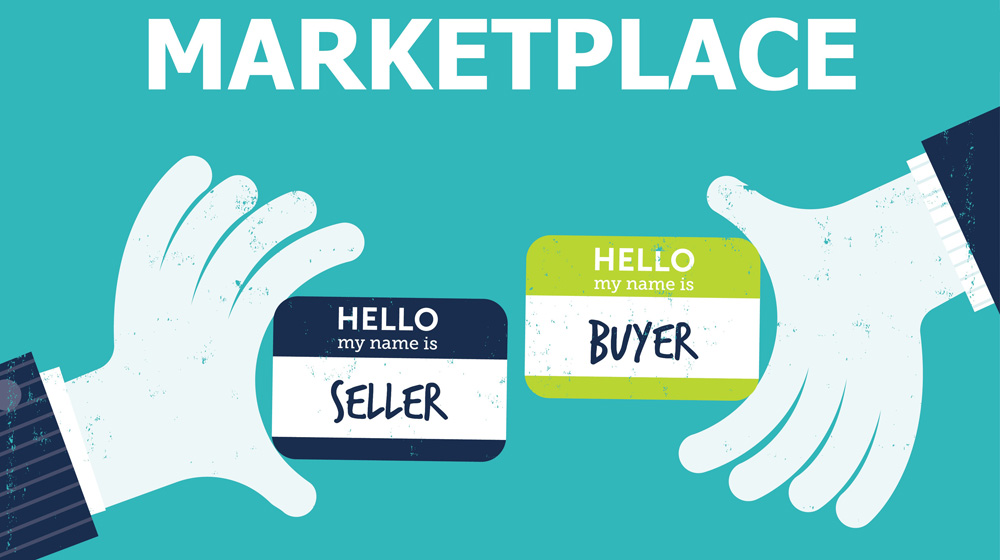 Factor Market
where businesses purchase the factors of production from households
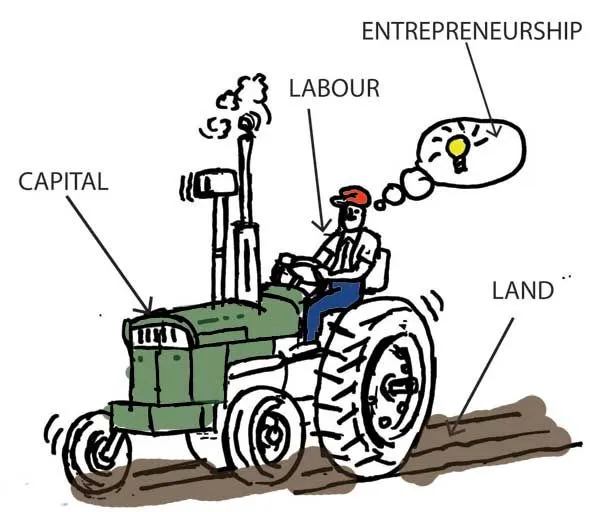 Product Market
where households purchase goods and services from businesses
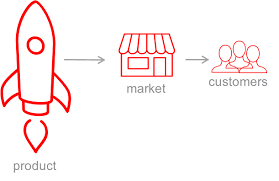 Opportunity Cost
the most desirable alternative given up as a result of a decision
*what you lose when you chose
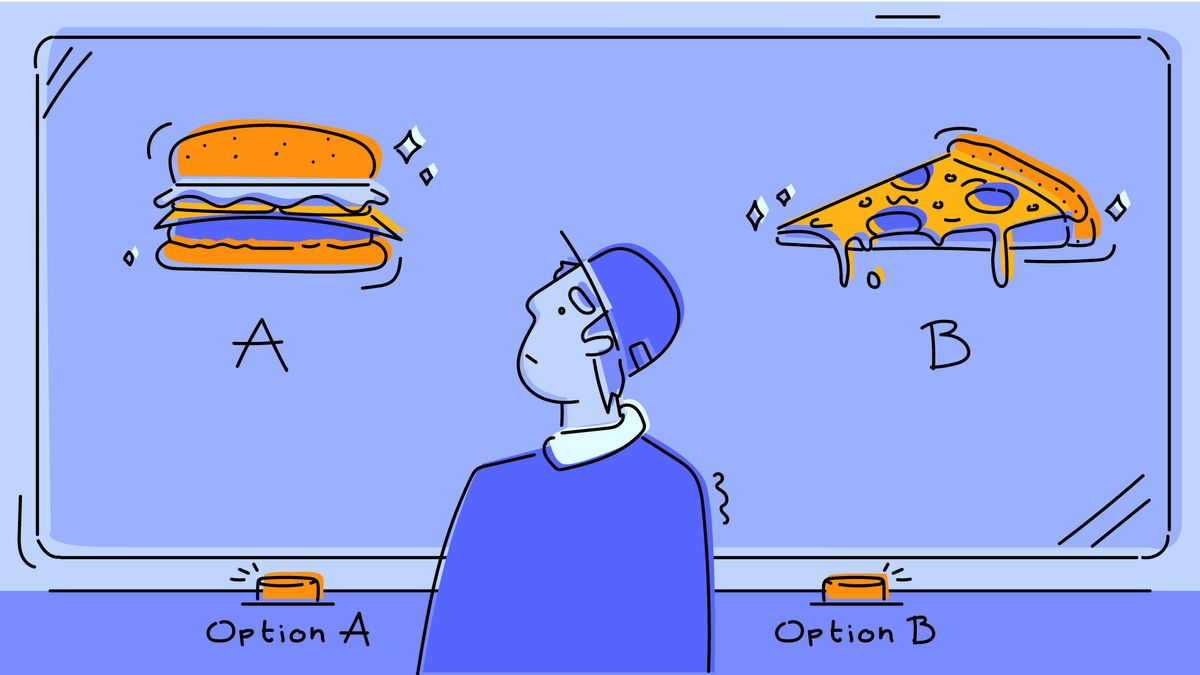 Production Possibility Curve
a graph that shows all the different combinations of output that can be produced given current resources and technology
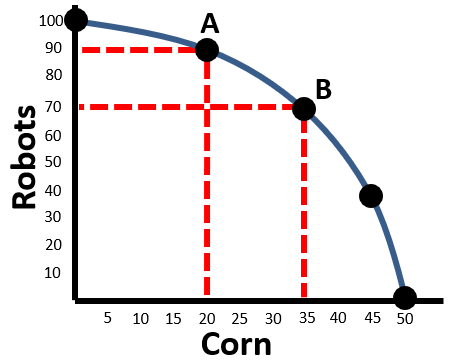 Circular Flow Model
demonstrates how money moves through society
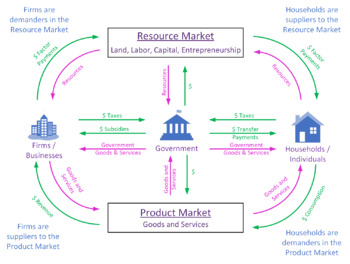